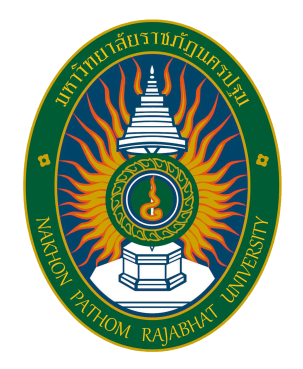 บทที่ 2 รูปแบบและทฤษฎีเกี่ยวกับการผลิตรายการวิทยุกระจายเสียง
ทฤษฎีเกี่ยวกับการเปิดรับข่าวสาร
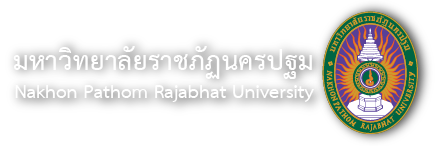 โจเซฟ ที แคลปเปอร์ (Klapper, J.T., 1960: 19-25) กล่าวว่า กระบวนการเลือกรับประกอบด้วยการกลั่นกรอง 4 ขั้นตอน ดังนี้
1. การเลือกเปิดรับ (Selective Exposure) เป็นขั้นตอนแรกในการสื่อสารว่าบุคคลนั้นจะเลือกเปิดรับสื่อใด ตามที่ตนเองชอบ หรือสะดวกตามช่องทางที่จะเปิดรับข่าวสาร
2. การเลือกให้ความสนใจ (Selective Attention) ผู้รับสารแต่ละคนจะมีความสนใจแตกต่างกัน ขึ้นอยู่กับความชอบส่วนบุคคล ทัศคติ ความเชื่อเดิมที่มีอยู่แล้ว โดยจะเลือกเปิดรับสารตามที่ตนเองสนใจก่อน
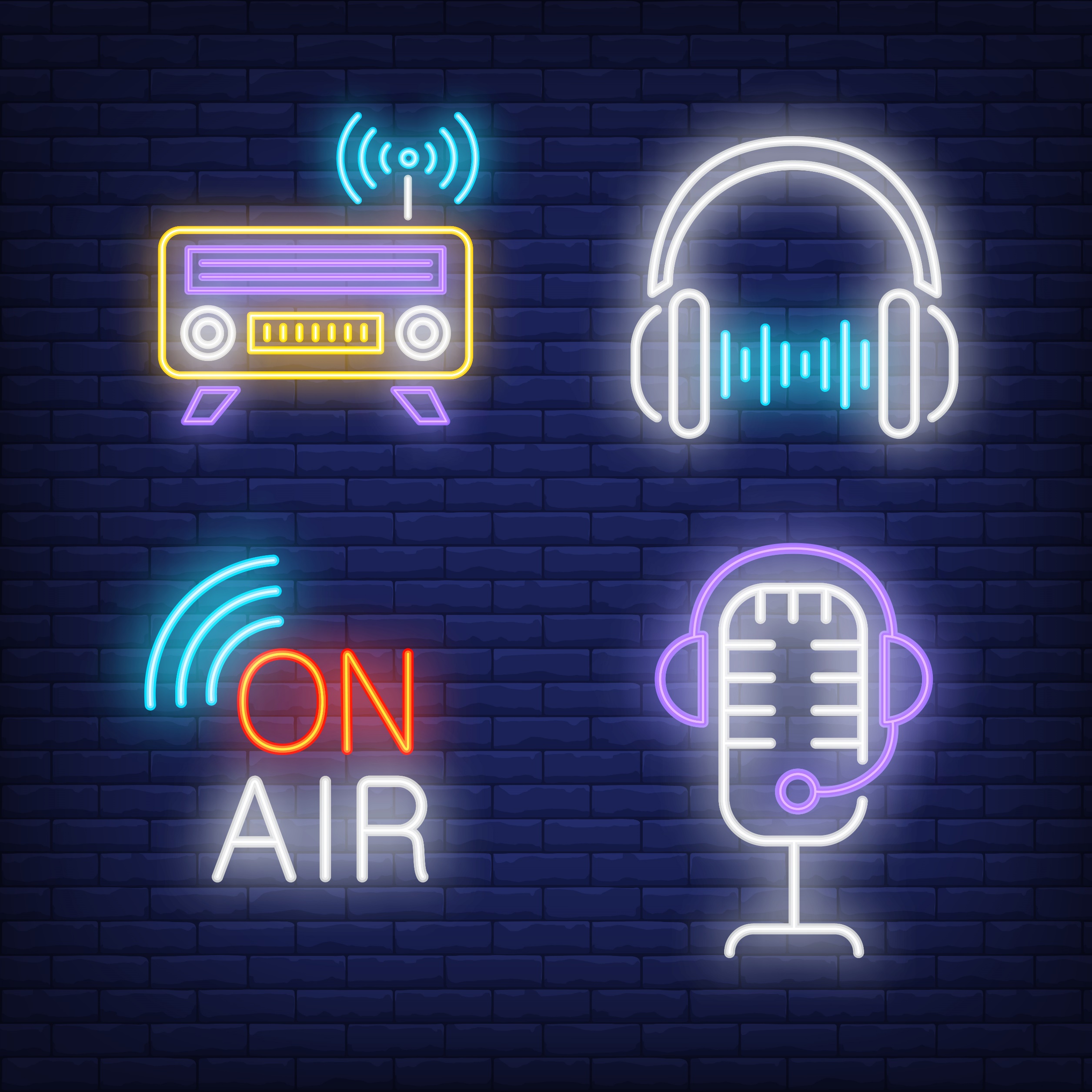 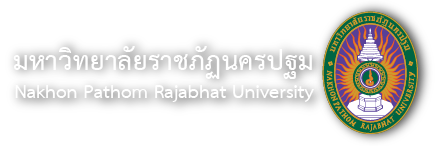 ทฤษฎีเกี่ยวกับการเปิดรับข่าวสาร(ต่อ)
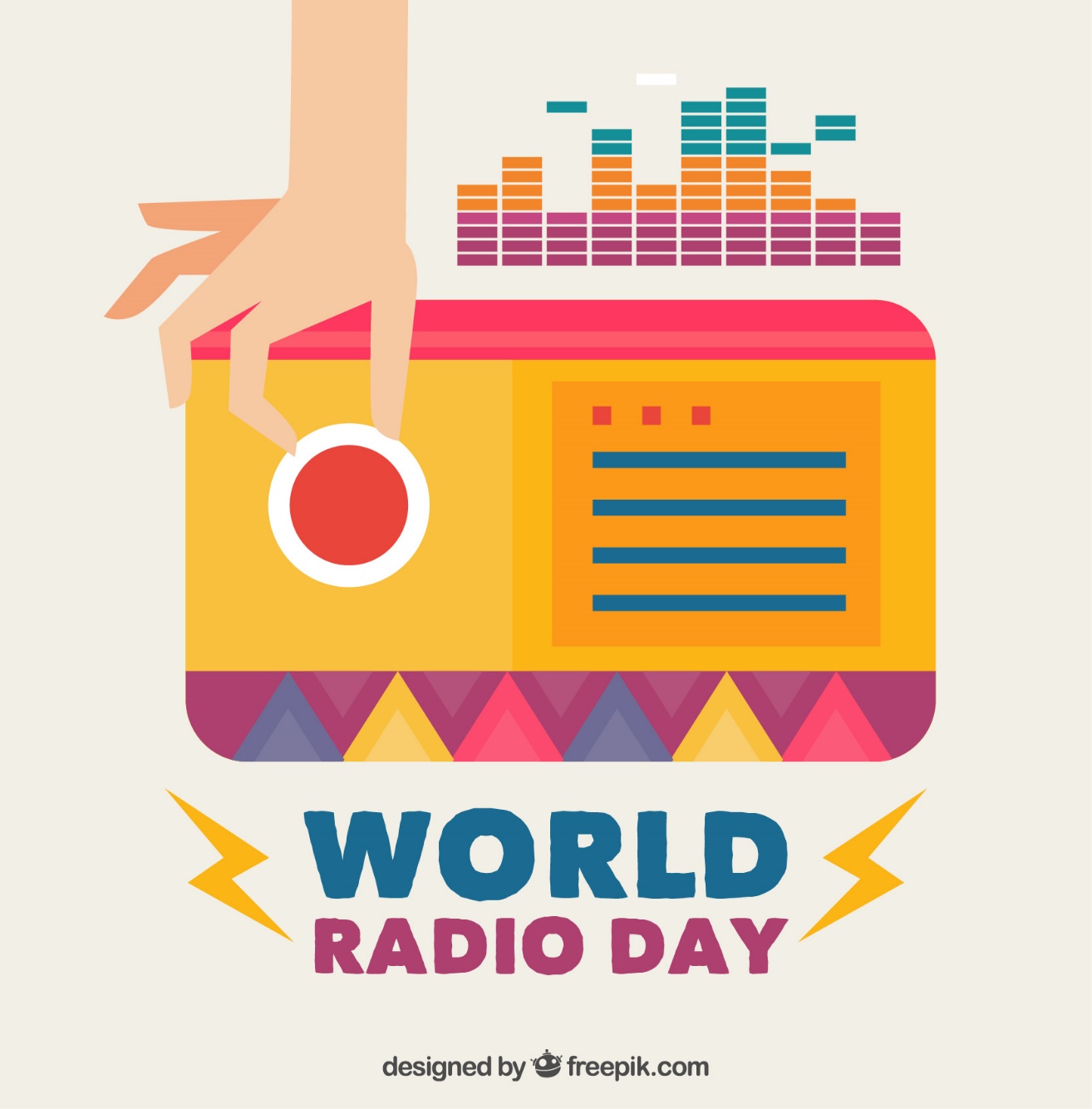 3. การเลือกรับรู้และตีความหมาย (Selective Perception and Interpretation) เมื่อเปิดรับข่าวสารแล้ว ผู้รับสารจะมีการตีความหมาย ความเข้าใจที่แตกต่างกับออกไป ขึ้นอยู่ปัจจัยต่างๆ เช่น ระดับสติปัญญา ประสบการณ์ ทัศนคติ ความเชื่อ เป็นต้น โดยการตีความหมาย จะเป็นไปตามความพึงพอใจของบุคคลนั้นๆ
4. การเลือกจดจำ (Selective Retention) บุคคลจะเลือกจดจำกับสิ่งที่ตัวเองชอบ หรือสิ่งที่สนับสุนความคิดและทัศนคติตนเองที่มีอยู่แล้ว เพื่อเสริมให้ทัศนคติความเชื่อเดิมนั้นมั่นคงยิ่งขึ้น การจดจำอีกอย่างหนึ่งคือ สิ่งที่ตรงกันข้ามกับความเชื่อ ผู้รับสารจะสามารถจดจำสิ่งที่แย้งกับความคิดตนเองได้เสมอ
ปัจจัยที่มีอิทธิพลต่อการเลือกเปิดรับข่าวสารของบุคคล
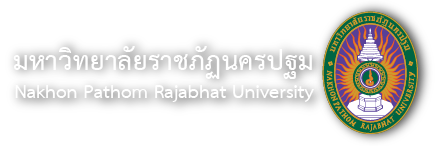 (ทอดด์ ฮันท์ และ เบรนท์ ดี รู เบน )
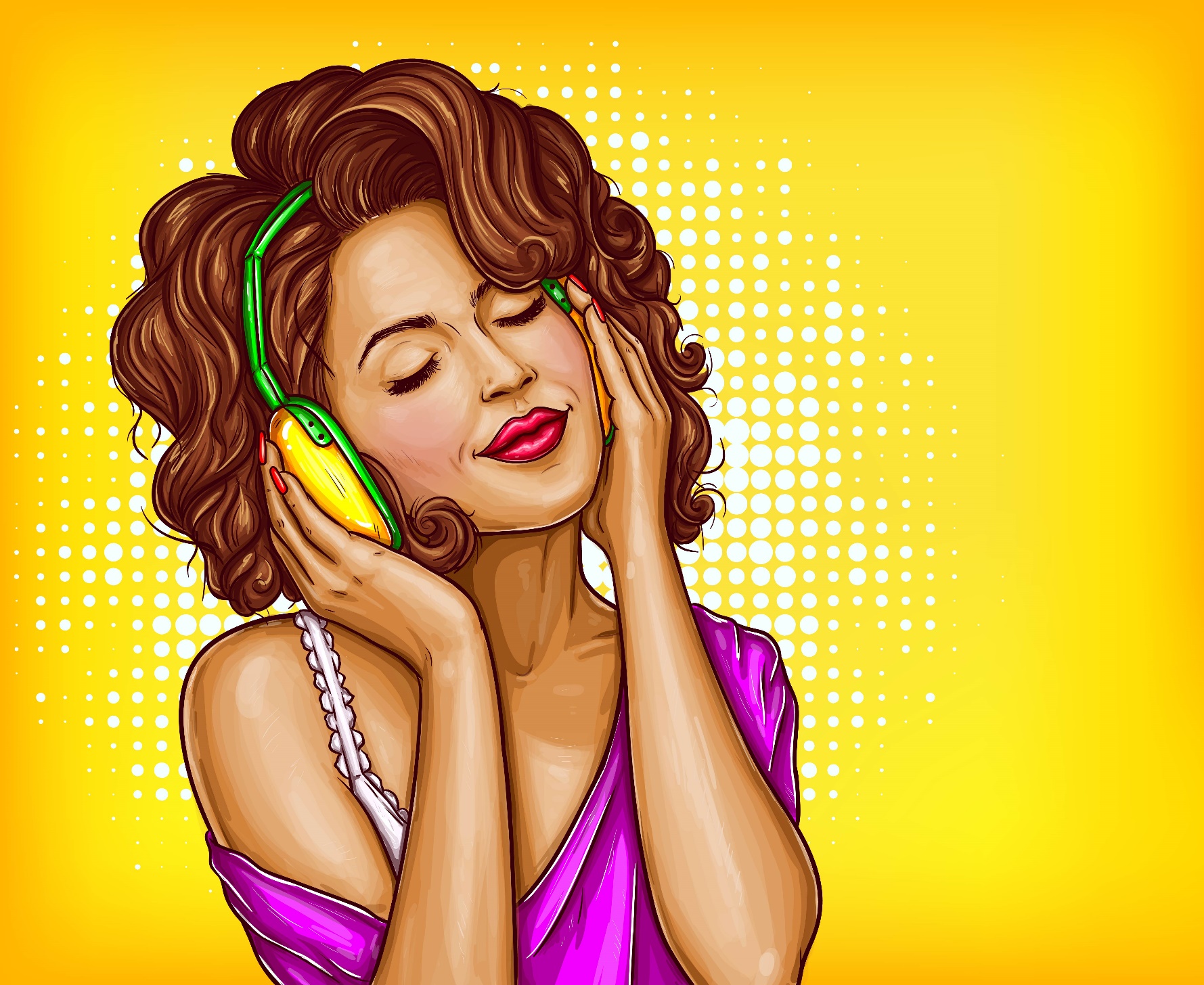 (Todd Hunt and Brent d. Ruben, 1993:65 อ้างถึงในปรมะ สตะเวทิน, 2541: 122-124) มีดังนี้
1. ความต้องการ (Need) ความต้องการเป็นปัจจัยหลักของผู้รับสาร โดยผู้รับสารจะเลือกสิ่งที่ตนเองต้องการเพื่อตอบสนองความต้องการของตน การตอบสนองทางใจ เช่น เกิดความพึงพอใจ มีความรู้สึกดี 
2. ทัศนคติและค่านิยม (Attitude and Values) ทัศนคติ คือ ความชอบและมีใจโน้มเอียงต่อเรื่องต่าง ๆ ส่วนค่านิยม คือหลักพื้นฐานฐานที่เรายึดถือ เป็นความรู้สึกบุคคลนั้นชอบหรือนิยม ซึ่งขึ้นอยู่กับสาภพแวดล้อม สังคมที่อาศัยอยู่ ดังนั้นทัศนคติและค่านิยมมีอิทธิพลอย่างยิ่งต่อการเปิดรับสื่อต่างๆ
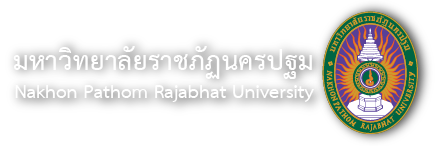 ปัจจัยที่มีอิทธิพลต่อการเลือกเปิดรับข่าวสารของบุคคล (ต่อ)
(Todd Hunt and Brent d. Ruben, 1993:65 อ้างถึงในปรมะ สตะเวทิน, 2541: 122-124) มีดังนี้
3. เป้าหมาย (Goal) ผู้รับสารจะมีเป้าหมายที่ตั้งไว้เสมอ ดังนั้นการเลือกเปิดรับสื่อ ก็มีความสอดคล้องกับเป้าหมายที่ตนเองวางไว้ เช่น อยากผ่อนคลายจากความเครียดการจราจรติดขัด โดยการฟังเพลง ก็เปิดฟังจากคลื่นวิทยุ เป็นต้น
4. ความสามารถ (Capability) ความสามารถของบุคคลใดบุคคลหนึ่ง ขึ้นอยู่กับลักษณะบุคลิกภาพภายใน ความคิด สติปัญญา ความรู้สึก และบุคลิกภาพภายนอก ร่างกาย ส่งผลต่อการเลือกรับสาร และการตีความหมายของสาร
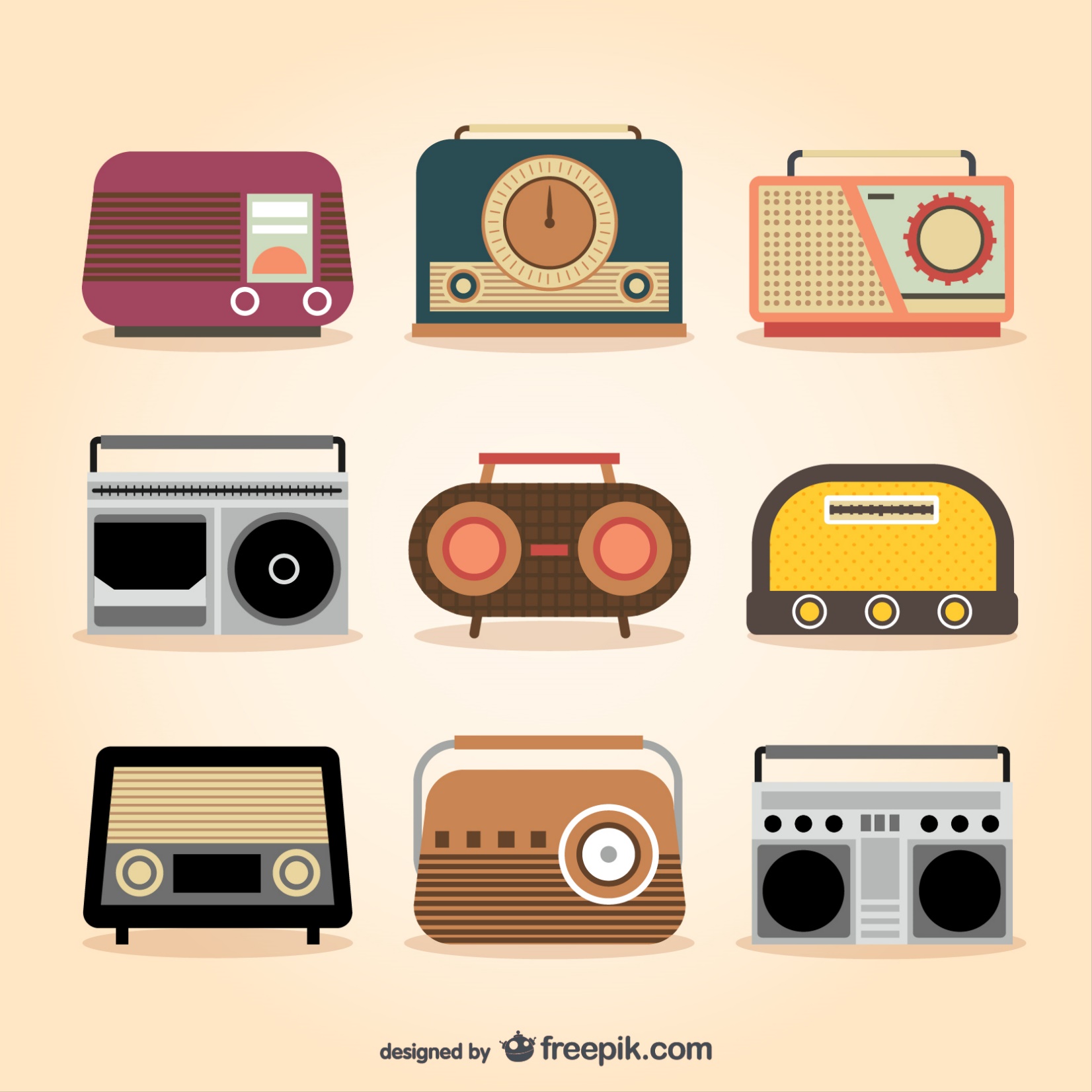 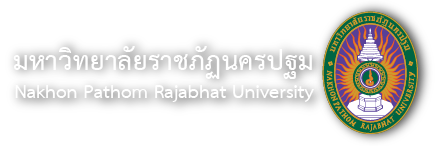 ปัจจัยที่มีอิทธิพลต่อการเลือกเปิดรับข่าวสารของบุคคล (ต่อ)
(Todd Hunt and Brent d. Ruben, 1993:65 อ้างถึงในปรมะ สตะเวทิน, 2541: 122-124) มีดังนี้
5. การใช้ประโยชน์ (Utility) ผู้รับสารจะเปิดรับข่าวสารที่นำไปใช้ประโยชน์ต่อได้ มากกว่าจะฟังเรื่องที่ไกลตัว
6. ลีลาในการสื่อสาร (Communication Style) การนำเสนอในการสื่อสารสามารถดึงดูความน่าสนใจ ทำให้ผู้รับสาร เลือกที่จะเปิดรับด้วยความชอบ
7. สภาวะ (Context )หมายถึง ผู้เปิดรับกำลังอยู่บนสภาวะใด ก็จะสนใจในเรื่องนั้นเป็นหลัก
8. ประสบการณ์และนิสัย (Experience and Habit) การเปิดรับสารต่างๆนั้น ขึ้นอยู่กับความพึงพอใจของผู้รับสาร ผู้รับสารอาจมีประสบการณ์ในการเปิดรับสื่อแล้วรู้สึกชอบ จึงเปิดรับซ้ำ หากไม่ชอบก็จะเลี่ยงไปเปิดรับสื่อชนิดอื่น
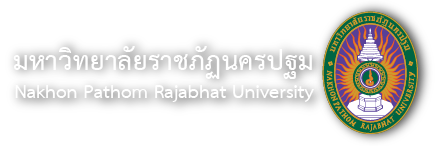 องค์ประกอบของรายการวิทยุกระจายเสียง
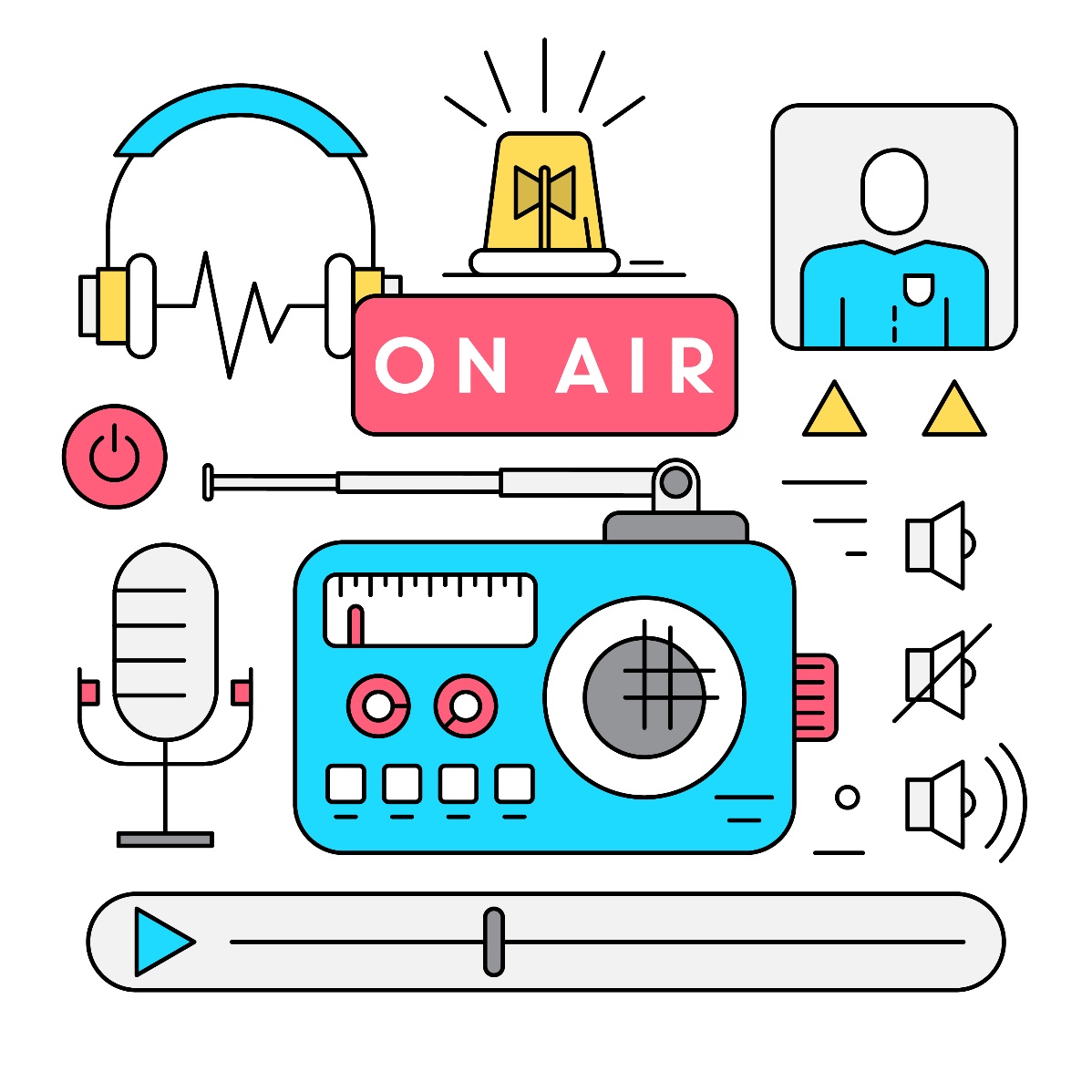 1. วัตถุประสงค์ของรายการ 
2. กลุ่มเป้าหมาย 
3. ความยาวและระยะเวลาในการออกอากาศ
4. เนื้อหาและรูปแบบรายการ 
5. การประเมินผล
1. วัตถุประสงค์ของการจัดรายการ
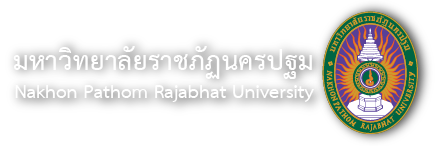 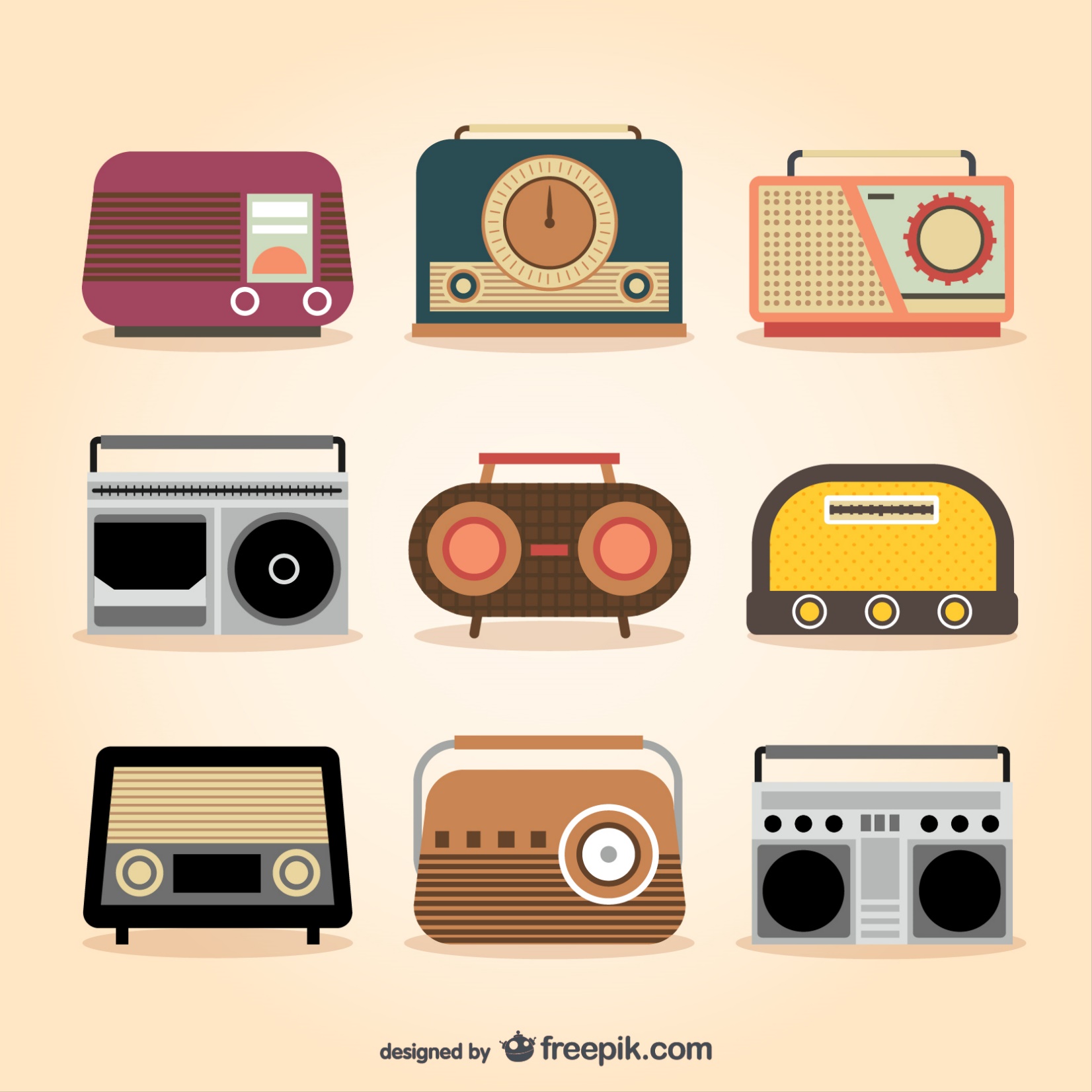 วัตถุประสงค์ของรายการจะถูกเขียนขึ้นในขั้นตอนการวางแผนรายการ เป็นเหมือนกรอบแนวความคิดให้ทุกฝ่ายทำงานตามนโยบายและเป็นไปในทิศทางเดียวกัน โดยจะกำหนดขอบเขตของรายการว่าต้องการจะบอกอะไรกับผู้ฟัง  
	วัตถุประสงค์ด้านผู้ผลิต ในการจัดรายการวิทยุกระจายเสียงจะมุ่งเน้นการดึงดูดให้ผู้ฟังติดตามฟังรายการจนจบ เนื่องจากสถานีวิทยุเพิ่มขึ้นรายการวิทยุจึงมีการขยายตัวทางธุรกิจ ภาวะการแข่งขันของรายการวิทยุสูงขึ้น ทำให้แต่ละรายการต้องงัดกลยุทธ์ออกมาใช้กับรายการให้มีความน่าสนใจและดึงดูดผู้ฟัง เมื่อผู้ฟังมากขึ้น
2. กลุ่มเป้าหมาย
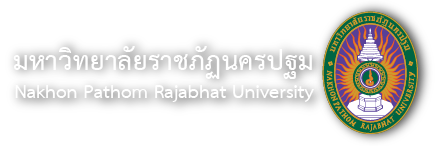 ก่อนการเขียนบทจะต้องกำหนดกลุ่มเป้าหมายที่ชัดเจน โดยวิเคราะห์จากลักษณะทางด้านประชากรและด้านจิตวิทยา
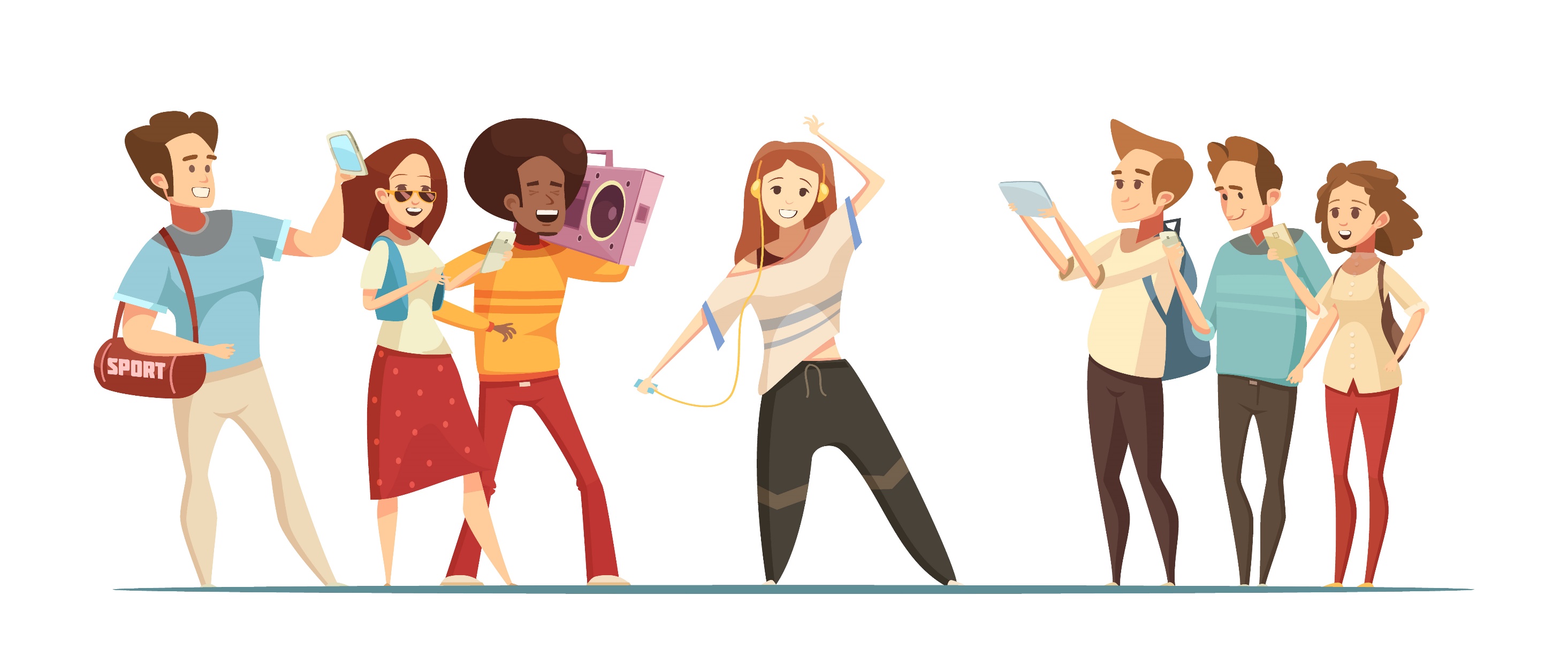 ลักษณะทางประชากร

- อายุ
- เพศ
- การศึกษา 
- อาชีพ รายได้ 
- ภูมิลำเนา
ลักษณะทางจิตวิทยา
 
- อารมณ์
- ความคิด ทัศนคติ 
- ความสนใจ 
- รสนิยม
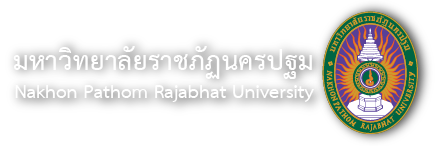 3. ระยะเวลาในการออกอากาศ
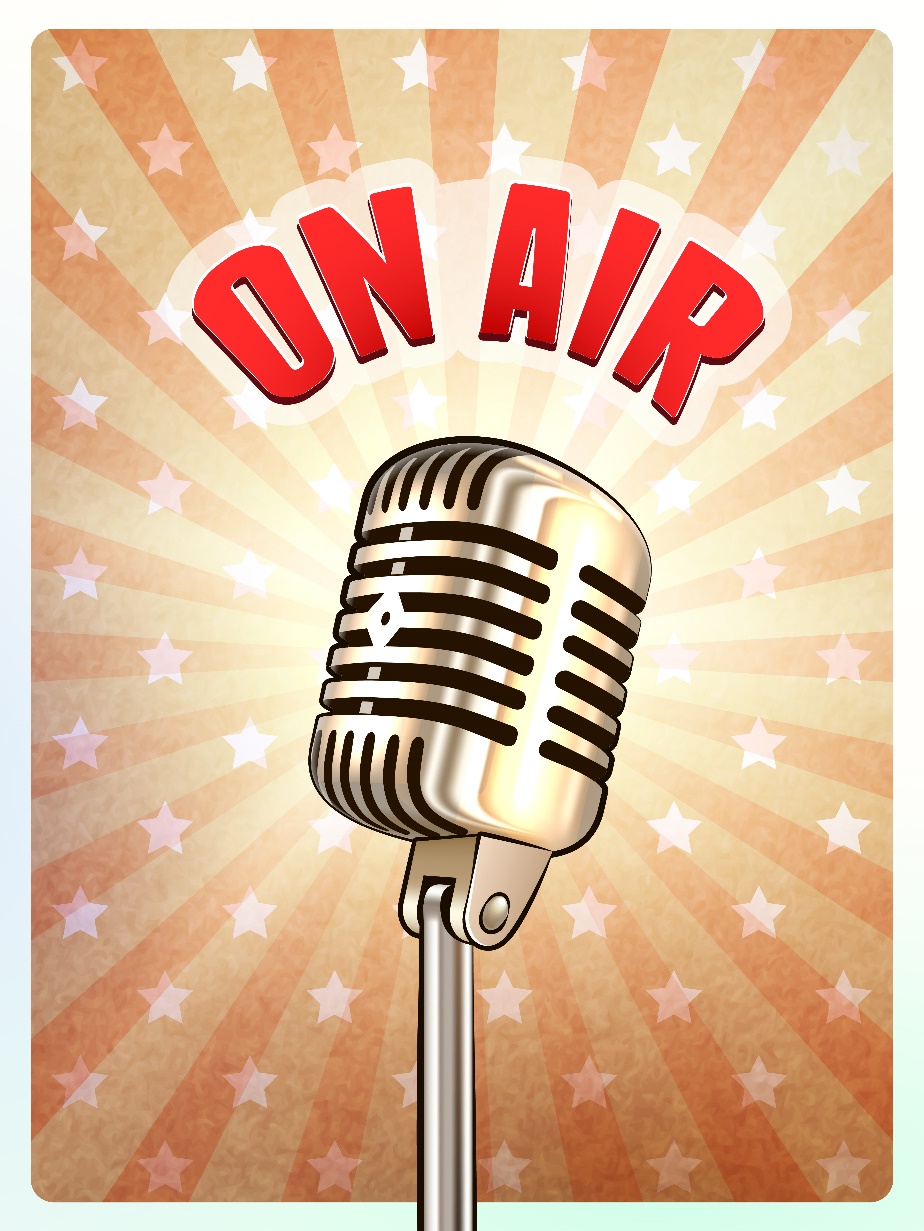 ผู้ฟังแต่ละคนมีสิทธิ์ที่จะเลือกฟังรายการวิทยุสถานีใดก็ได้ ดังนั้นรายการวิทยุจึงต้องกำหนดระยะเวลาในการออกอากาศให้เหมาะสมกับกลุ่มเป้าหมายที่สุด ความยาวของแต่ละรายการนั้นขึ้นอยู่กับรูปแบบรายการ
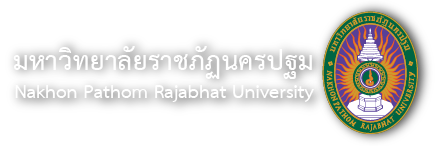 4. เนื้อหาและรูปแบบรายการ
1.รายการข่าว เป็นการรายงานข้อมูลข่าวสารที่เป็นข้อเท็จจริง เหตุการณ์สำคัญที่มีผลกระทบต่อคนหมู่มาก ว่าเกิดอะไรขึ้น ใคร ทำอะไร ที่ไหน อย่างไร โดยรายการข่าวจะมีทุกวันและทุกสถานี แบ่งออกเป็น 2 แบบ คือข่าวประจำวัน 1 ชั่วโมง และข่าวสั้นแต่ละช่วง 3-5 นาที  รายการข่าวจะต้องใช้ภาษาที่ถูกต้องตามหลักไวยากรณ์ สั้น กระชับ เข้าใจง่าย เนื่องจากวิทยุไม่มีภาพเหมือนโทรทัศน์ หากใช้ศัพท์ที่ฟังอยากอาจจะทำให้ผู้ฟังฟังผิดและจำข้อมูลที่คาดเคลื่อน โดยรายการข่าวนั้นจะแบ่งออกเป็นหลายประเภท เช่น ข่าวการเมือง ข่าวเศรษฐกิจ ข่าวพระราชสำนัก ข่าวกีฬา ข่าวบันเทิง ข่าวในประเทศ
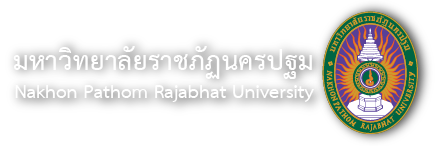 4. เนื้อหาและรูปแบบรายการ (ต่อ)
2. รายการสนทนา จะประกอบด้วยคนจำนวน 2 คนขึ้นไป โดยอาศัยพิธีกรเป็นผู้ดำเนินรายการในแต่ละช่วง มีการกำหนดขอบเขตเนื้อหาที่จะชวนสนทนา ตั้งแต่ช่วงต้นรายการ กลางรายการ และสรุป โดยพิธีกรจะเป็นคนถามคำถามแต่ละประเด็นพร้อมสรุปใจความแต่ละประเด็นรวมถึงข้อคิดต่างๆให้ผู้ฟังได้รับรู้และเข้าใจ พร้อมพูดเชื่อมโยงแต่ละหัวข้อคำถามตั้งแต่ต้นจนจบอย่างมีขั้นตอน โดยในการสนทนานั้นพิธีกรสามรถร่วมออกความคิดเห็นร่วมกับผู้สนทนาได้ เนื้อหาที่เรื่องมาสนทนาจะมีลักษณะในการให้แง่คิด มุมมองให้ ให้กำลังใจ และทัศนคติในเชิงบวกในการทำงานและการดำเนินชีวิต
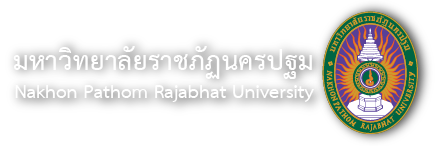 4. เนื้อหาและรูปแบบรายการ (ต่อ)
3. รายการสัมภาษณ์ จะมีบุคคลตั้งแต่ 2 คนขึ้นไป รายการจะนำประเด็นปัญหา ที่มีข้อถกเถียงหรือเป็นที่คาใจแก่ผู้ฟังมานำเสนอ โดยจะเชิญผู้เชี่ยวชาญ หรือผู้ที่ตกอยู่ในประเด็นที่น่าสนใจนั้นมาให้สัมภาษณ์หาข้อเท็จจริง พิธีกรหรือผู้ดำเนินรายการจะเป็นผู้สัมภาษณ์ปัญหาแต่ละประเด็นเพื่อหาคำตอบจากปากผู้ให้สัมภาษณ์ กรณีที่มีผู้ให้สัมภาษณ์ 2 ฝ่ายที่ขัดแย้งกัน ผู้ดำเนินรายการจะต้องทำหน้าที่ในการถามอย่างระมัดระวัง จะต้องควบคุมสถานการณ์ให้อยู่ รายการสัมภาษณ์นั้นต่างจากรายการสนทนา เพราะผู้ดำเนินรายการจะมีหน้าที่แค่ถามคำถาม ไม่สามารถร่วมออกความคิดเห็นใดๆได้ ผู้ฟังจะต้องเป็นผู้ตัดสินเอง
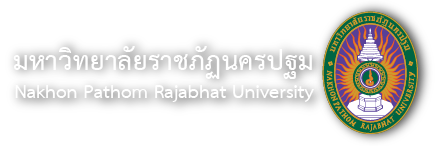 4. เนื้อหาและรูปแบบรายการ (ต่อ)
4. รายการอภิปราย รายการจะข้อหาข้อมูลและตั้งประเด็นขึ้นมา แล้วเชิญผู้เชี่ยวชาญในด้านต่างๆ ที่มีส่วนเกี่ยวข้องกับเรื่องนั้นๆ มาร่วมเสนอความคิดเห็น ความรู้ ทัศนคติ ข้อเสนอแนะในด้านต่างๆ ประกอบด้วยบุคคล 3-6คน เช่น โครงการสร้างถนนเลียบแม่น้ำเจ้าพระยา ในการอภิปรายมีการเชิญนักอนุรักษ์ กรรมการในโครงการสร้างถนน ประชาชนที่อาศัยริมแม่น้ำเจ้าพระยา เจ้าหน้าที่ของรัฐ มาร่วมแสดงความคิดเห็น โดยมีผู้ดำเนินรายการหรือพิธีกรเป็นคนเปิดประเด็นอภิปรายตามเนื้อหาที่กำหนดขอบเขตไว้ และเรียงลำดับการถามตอบผู้อภิปรายอย่างมีระบบ โดยจะเชื่อมโยงจากอีกบุคคลหนึ่งไปยังบุคคลหนึ่งอย่างมีศิลป์ในการพูด
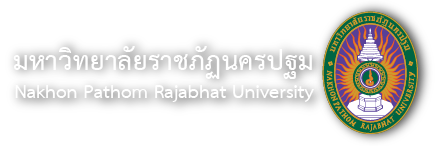 4. เนื้อหาและรูปแบบรายการ (ต่อ)
5. รายการพูดคุย ผู้ดำเนินรายการหรือพิธีกรจะพูดคุยกับผู้ฟังโดยตรง เป็นการสื่อสารแบบสองทาง จะมีการกำหนดหัวข้อแต่ละเรื่องที่จะพูดคุย มีการแบ่งช่วงในนำเสนอในแต่ละเรื่อง โดยหัวข้อที่จะนำมาพูดคุยนั้น จะต้องเป็นเรื่องที่ทันสมัยและอยู่ในกระแสที่สังคมกำลังให้ความสนใจ เปิดโอกาสให้ผู้ฟังร่วมแสดงความคิดเห็นได้ อย่างเปิดกว้าง รายการประเภทนี้จุดเด่นจะอยู่ที่ตัวผู้ดำเนินรายการเพราะจะต้องใช้ภาษาที่เข้าใจง่าย ลีลาน้ำเสียงในการชวนผู้ฟังพูดคุยในเรื่องที่จะนำเสนอ
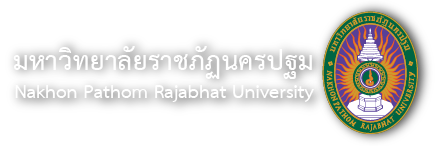 4. เนื้อหาและรูปแบบรายการ (ต่อ)
6. รายการละคร เป็นรายการการแสดงที่ใช้เสียงบอกเล่าเรื่องราว แสดงอารมณ์ ความรู้สึกและสามารถถ่ายทอดความนึกคิดต่างๆ ของตัวละครถ่ายทอดไปยังผู้ฟัง โดยอาศัยการแสดงบทบาทตามเสียง ผู้พากย์เสียงแต่ละคน จะต้องมีลักษณะน้ำเสียงเฉพาะและเหมาะสมกับตัวละคร โดยละครวิทยุจะออกอากาศแบ่งเป็น 3 ปะเภท ดังนี้
ละครวิทยุ
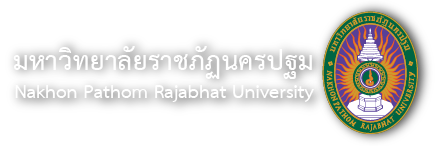 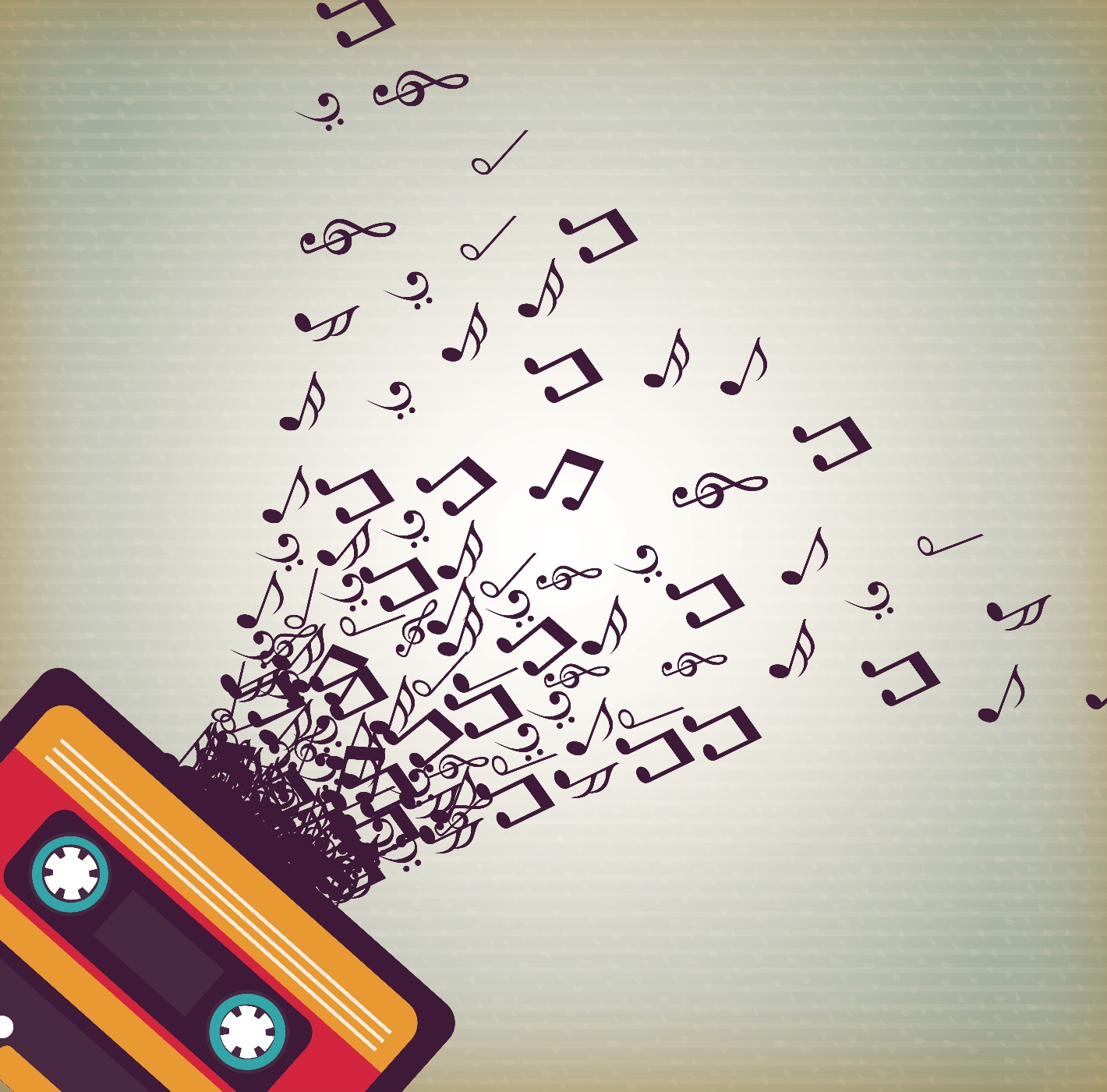 1. ละครตอนเดียวจบ เป็นละครสั้นเล่าเรื่องราวจบภายในตอนเดียว ละครประเภทนี้มักจะมีในโอกาสพิเศษ เช่น วันสำคัญวันของชาติ วันรำลึกถึงบุคคลสำคัญ ซึ่งจัดทำขึ้นเพื่อให้ความรู้และประชาสัมพันธ์ให้ผู้ฟังได้รับรู้เรื่องราวไปพร้อมความบันเทิงในรูปแบบของละคร
	2. ละครชุด (series drama) เป็นละครเรื่องเดียว แต่แบ่งออกเป็นหลายตอน เนื้อหาของละครจะจบในตอนนั้นๆ เมื่อเริ่มสัปดาห์ใหม่ เนื้อเรื่องก็จะเปลี่ยน แต่ยังใช้ตัวละครเดิม เช่น ซีรี่ย์CSI
	3. ละครเรื่องยาว (serials) เป็นละครยาวเรื่องเดียว แต่จะถูกตัดเป็นตอๆนเพื่อนำมาฉายในแต่ละวันหรือสัปดาห์ เหมือนละครหลังข่าว จะมีความยาวประมาณ 15 - 20 ตอน  แต่ละตอนยาวประมาณ 15-30 นาที แล้วแต่เวลาทางสถานีกำหนด
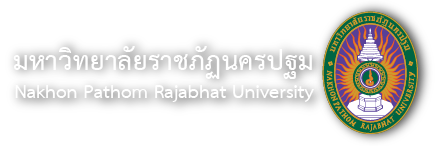 4. เนื้อหาและรูปแบบรายการ (ต่อ)
7. รายการสารคดี ลักษณะของรายการเป็นการสื่อสารแบบทางเดีย(one way communication) ผู้ฟังจะรับฟังอย่างเดียว ไม่สามารถโต้ตอบได้ รายการสารคดีจะนำเสนอเรื่องจริงโดยการเล่าเป็นเรื่องราวอย่างละเอียด ถ่ายทอดผ่านผู้บรรยาย โดยผู้บรรยายควรจะมีน้ำเสียงที่ชัดเจน น่าเชื่อถือ โทนเสียงกลางๆไม่สูง ฟังแล้วน่าติดตาม เพื่อทำให้ผู้ฟังสามารถฟังได้จนจบรายการ ด้วยน้ำเสียงของผู้บรรยายนี้จะเป็นการสร้างเอกลักษณ์เฉพาะ ทำให้ผู้ฟังจดจำรายการได้ รายการสารคดีไม่จำเป็นต้องจัดรายการสด สามารถบันทึกเทปได้ การนำเสนอรายการสารคดีมีหลายหลายรูปแบบ เช่น สารคดีท่องเที่ยว สารคดีชีวประวัติ
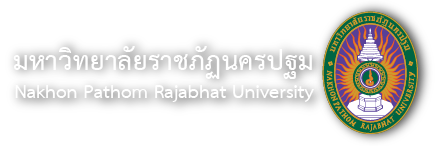 4. เนื้อหาและรูปแบบรายการ (ต่อ)
8. รายการเพลง เป็นรายการที่ได้รับความนิยมเป็นอย่างมาก เพราะมุ่งเน้นความบันเทิงอย่างเดียว ผู้ฟังส่วนใหญ่เลือกฟังเพราะต้องการความผ่อนคลาย หลีกเหลี่ยงความเครียดในการทำงาน ในรายการเพลงจะมีผู้ดำเนินรายการ หรือที่เรียกว่า ดีเจ(Disc jockey) มีหน้าที่พูดคุย ดำเนินรายการ เปิดเพลง รายการเพลงไม่เพียงแต่เปิดเพลงเท่านั้น บางครั้งมีการเชิญศิลปิน นักร้อง นักดนตรี มาร่วมการสัมภาษณ์ นอกจากนี้ดีเจยังมีส่วนสำคัญในการดึงดูดผู้ฟังให้ฟังจนจบรายการ หากดีเจดำเนินรายการได้สนุก น้ำเสียงน่าฟัง จะถูกจัดผังรายการในช่วงไพม์ไทม์หรือช่วงเวลาที่มีคนฟังวิทยุมากที่สุด เพื่อดึงดูดผู้ให้ฟังรายการของสถานีให้ได้มากที่สุด
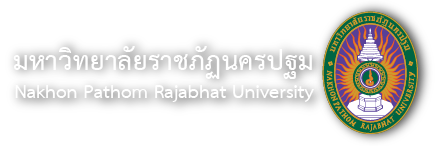 4. เนื้อหาและรูปแบบรายการ (ต่อ)
9. รายการปกิณกะ เป็นรายการมีการผสมผสานรูปแบบของหลายการที่หลายหลาย มุ่งเน้นความบันเทิงเป็นหลัก จะมีผู้ดำเนินรายการเพื่อเชื่อมโยงในแต่ละช่วง เนื้อหาของแต่ละช่วงไม่จำเป็นต้องเป็นหมวดหมู่เดียวกัน ชื่อช่วงเป็นชื่อเดิม แต่เนื้อหาข้างในสามารถเปลี่ยนแปลงได้ เนื้อหาในแต่ละช่วงอาจมีทั้งความรู้และความบันเทิงผสมกันก็ได้ เช่น การแข่งขันตอบปัญหา การเล่นเกม การเปิดแผ่นป้าย รายการตลก เป็นต้น รายการปกิณกะไม่จำเป็นต้องเป็นรายการสด สามารถบันทึกเทปได้
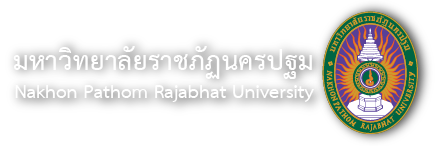 4. เนื้อหาและรูปแบบรายการ (ต่อ)
10. รายการนิตยสารทางอากาศ นิตยสาร มาจากคำว่า magazine หมายถึง สื่อสิ่งพิมพ์ที่มีเรื่องราวหลากหลายรูปแบบอยู่ในเล่มเดียวกัน ดังนั้นรายการนิตยสารทางอากาศ คือรายการที่มีรูปแบบที่หลากหลายรส หลากหลายเรื่องราว อยู่ในรายการเดียวกันโดยออกอากาศทางวิทยุกระจายเสียง มีผู้ดำเนินรายการหลัก 1 คน และผู้ดำเนินรายการประจำแต่ละช่วง หากรายการยาว 1 ชั่วโมง ให้แบ่งออกเป็น 4 ช่วง ช่วงละ 15 นาที แต่ละช่วงผู้ดำเนินรายการจะนำเสนอเนื้อหาที่แตกต่างกัน เนื้อจะต้องมีความทันสมัยและดึงดูดใจผู้ฟัง โดยคำนึงถึงความต้องการของกลุ่มเป้าหมายเป็นหลัก
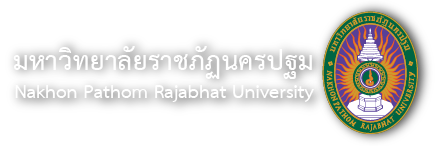 4. เนื้อหาและรูปแบบรายการ (ต่อ)
11. รายการตอบปัญหา เนื้อหาของรายการจะไปแนวความรู้ทางวิชาการ มีประโยชน์ โดยจะเปิดโอกาสให้ผู้ฟังได้ร่วมตอบปัญหา หรือแข่งขันกันในการตอบปัญหา อาจเชิญผู้ฟังจากทางบ้านมาร่วมตอบให้ห้องสตูดิโอจัดรายการ หรือให้ผู้ฟังโทรเข้ามาร่วมตอบคำถามก็ได้ เป็นรายการประเภทสื่อสารสองทาง (two way communication)ผู้ดำเนินรายการและผู้ฟังสามารถโต้ตอบและรู้ผลของคำตอบได้ทันที รายการประเภทนี้จะมีน้อย เนื่องจากไม่ค่อยมีผู้สนับสนุนรายการชัดเจน ผู้ดำเนินรายการต้องมีความรู้และความเชี่ยวชาญทางวิชาการอย่างมาก เพื่อให้ข้อมูลอธิบายคำตอบและสร้างความน่าเชื่อถือให้แก่รายการ
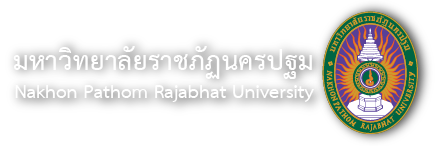 4. เนื้อหาและรูปแบบรายการ (ต่อ)
12. รายการบรรยายเหตุการณ์ เป็นรายการถ่ายทอดสดจากสถานที่จริง เวลาจริง โดยผ่านผู้บรรยายเหตุการณ์ถ่ายทอดจากน้ำเสียงให้ผู้ฟังได้รับรู้และจินตนาการตาม รายการบรรยายเหตุการณ์จะต้องเป็นสถานการณ์สำคัญ เกิดผลกระทบต่อคนทั้งประเทศ เช่น การถ่ายทอดสดพระราชพิธี รายงานสดการเลือกตั้ง เป็นต้น
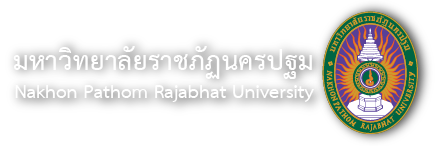 4. เนื้อหาและรูปแบบรายการ (ต่อ)
13. สปอตหรือการโฆษณา ประชาสัมพันธ์ เป็นข้อความสั้น กระชับ ใช้ภาษาที่เข้าใจง่าย ดึงดูดใจ เพื่อแจ้งให้ทราบหรือประชาสัมพันธ์ โน้มน้าวใจผู้ฟังให้เปลี่ยนแปลงพฤติกรรม ในแต่ละวันสปอตจะออกอากาศซ้ำๆหลายครั้งเพื่อตอกย้ำให้ผู้ฟังจดจำและรับรู้ สปอตรณรงค์ประชาสัมพันธ์ เนื้อหาจะเป็นประโยชน์ต่อผู้ฟัง มุ่งเน้นให้ผู้ฟังรับรู้เข้าใจข้อมูลและเปลี่ยนแปลงพฤติกรรมไปในทางที่ดีขึ้น เช่น สปอตรณรงค์เมาไม่ขับ สปอตรณรงค์การท้องในวัยเรียน ส่วนสปอตโฆษณาสินค้ามุ่งเน้นกำไรอย่างเดียว โดยจะทำทำทุกวิถีทางเพื่อโน้มน้าวผู้ฟังให้ซื้อสินค้าให้มากที่สุด
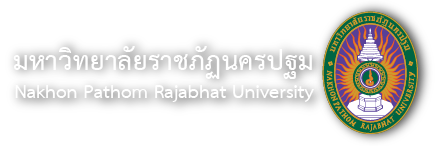 5. การประเมินผล
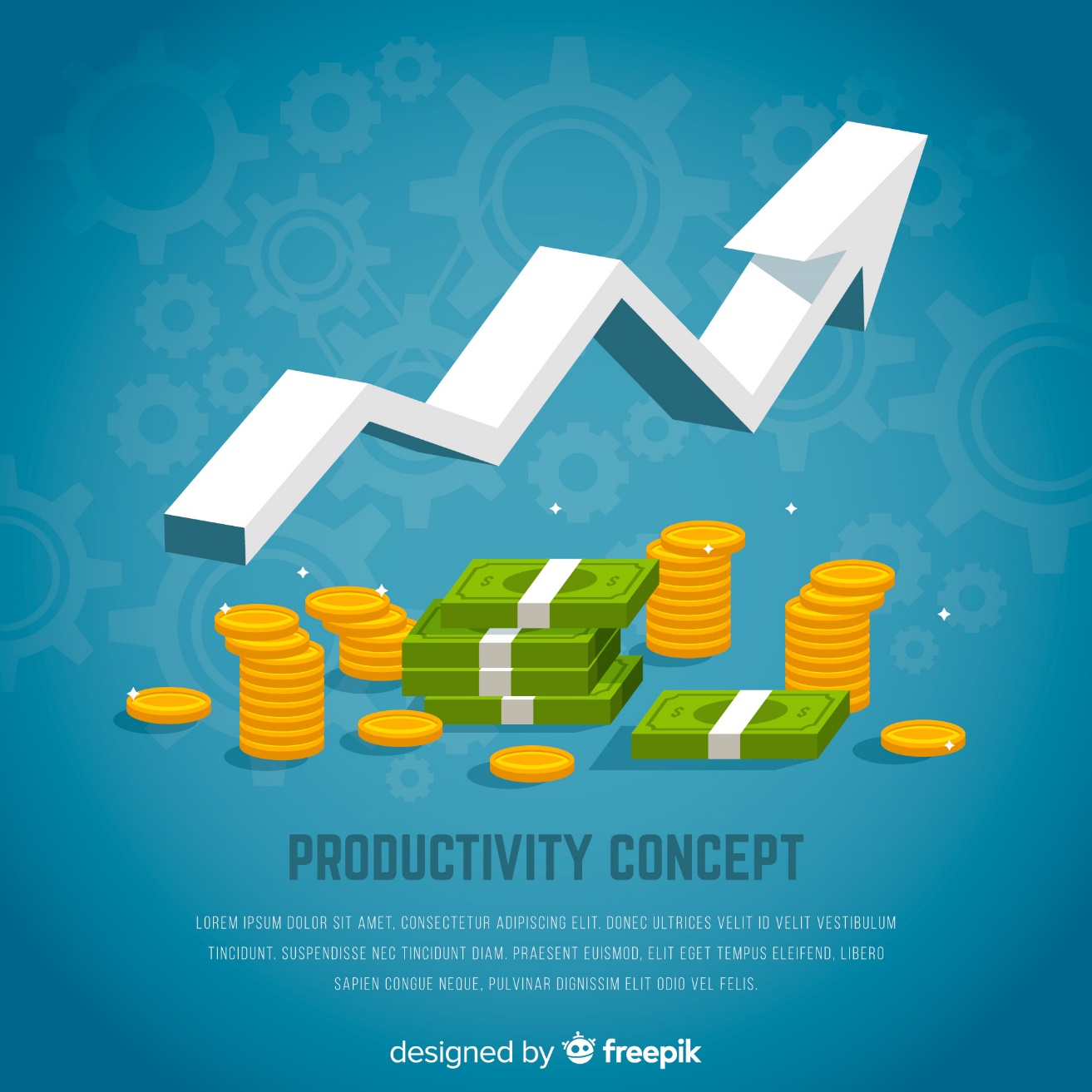 เมื่อรายการวิทยุออกอากาศไปแล้ว ยังไม่ถือว่าเป็นการเสร็จสิ้นกระบวนการผลิต จะต้องมีการประเมินผลรายการซึ่งเป็นขั้นตอนสุดท้ายของการจัดรายการวิทยุ วัตถุประสงค์ของการประเมินผลรายการ เพื่อนำข้อมูลต่างๆจากผลประเมินของผู้ฟัง มาปรับปรุงพัฒนารายกายวิทยุให้มีประสิทธิภาพและถูกใจผู้ฟังมากยิ่งขึ้น ผลของการประเมินมีผลต่อราคาการขายเวลาในการโฆษณาสินค้าจากผู้อุปถัมภ์รายการ รายการที่มีผู้ฟังติดตามฟังเป็นจำนวนมาก การขายเวลาในการโฆษณาสินค้ายิ่งมีราคาสูง ซึ่งรายได้จากผู้อุปถัมภ์รายการถือเป็นรายได้หลักของธุรกิจรายการวิทยุ
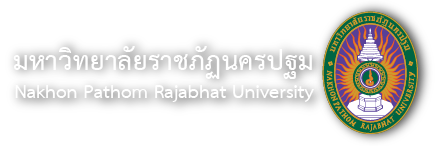 5. การประเมินผล (ต่อ)
โดยประเด็นในการประเมินรายการมีดังนี้
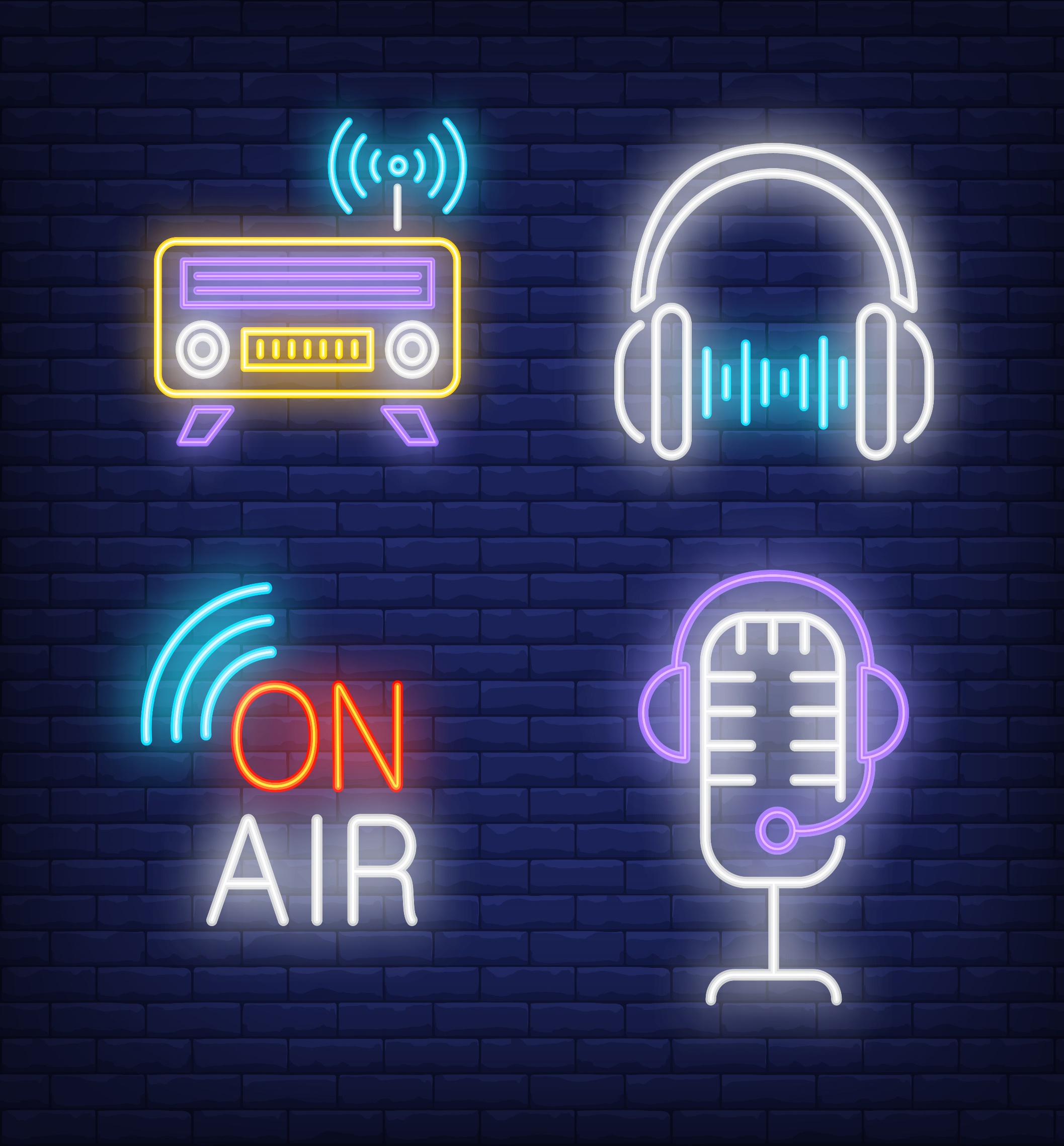 1.ประเมินความนิยมของรายการ 
	เป็นการประเมินความต้องการของผู้ฟังว่า ปัจจัยใดที่มีผลต่อรายการวิทยุที่ชอบฟังมากที่สุด ทั้งในด้านเนื้อหา รูปแบบรายการ เวลาการออกอากาศ และผู้ดำเนินรายการ เพื่อหาทิศทางความนิยมของรายการวิทยุที่ผู้ฟังชอบมากที่สุด ในแต่ละยุคสมัยรสนิยมของผู้ฟังจะเปลี่ยนแปลงไปเรื่อยๆ จะต้องมีการประเมินอย่างต่อเนื่อง ข้อมูลหลังการประเมินความนิยมจะนำมาใช้ประโยชน์ในการปรับปรุงรายการ
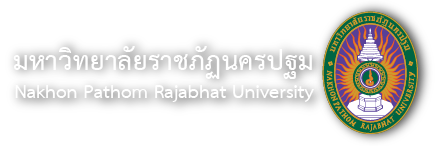 5. การประเมินผล (ต่อ)
โดยประเด็นในการประเมินรายการมีดังนี้
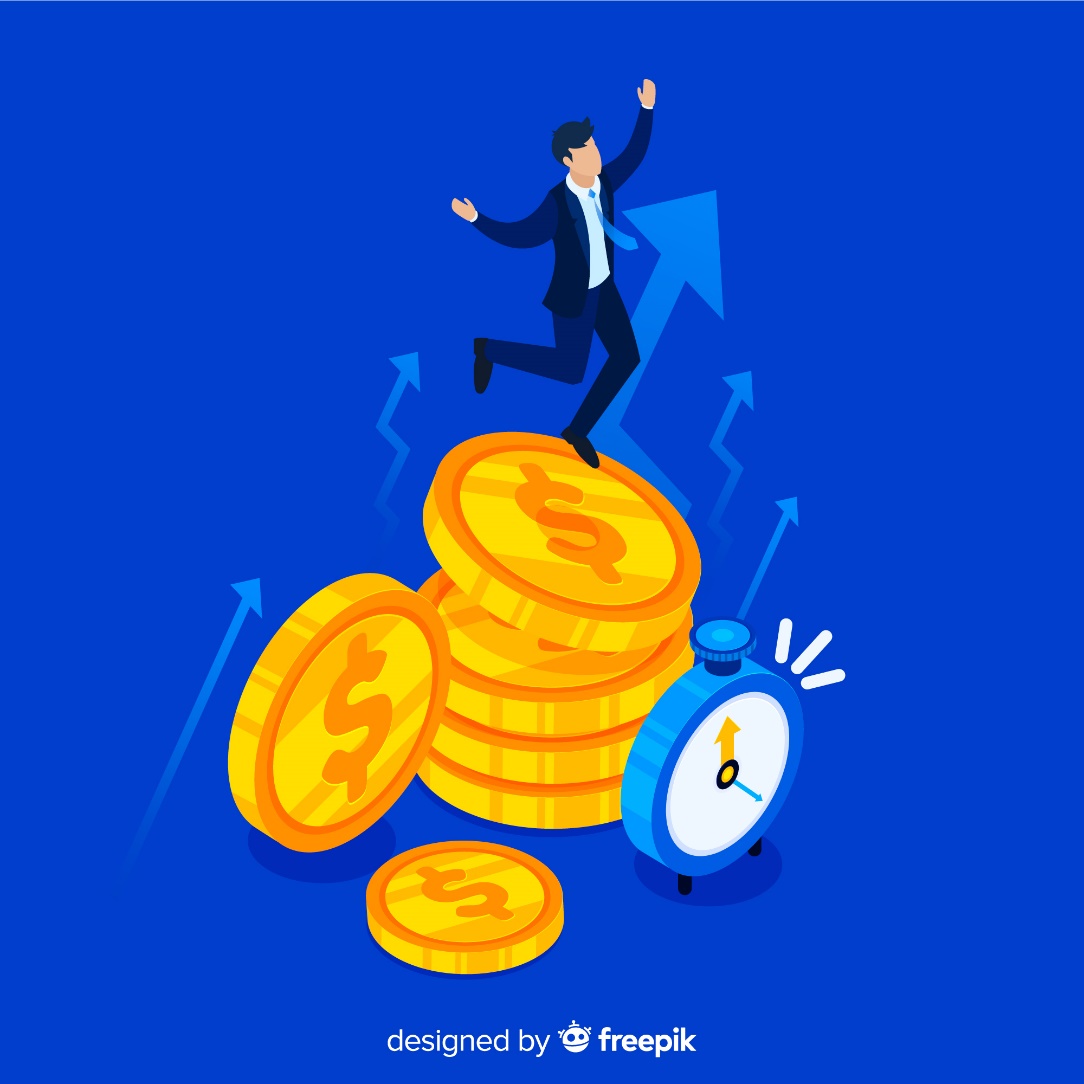 2. ประเมินเพื่อผลประโยชน์ทางธุรกิจ 
การจัดรายการวิทยุที่ดี รายการนั้นจะต้องสอดคล้องกับวัตถุประสงค์และกลุ่มเป้าหมาย ดังนั้นการสำรวจและประเมินกลุ่มเป้าหมายว่าใช้ชีวิตแบบใด มีความชื่นชอบเรื่องใดเป็นพิเศษ มีพฤติกรรมการใช้ชีวิต การเรียน การจับจ่ายใช้สอยอย่างไร ซึ่งข้อมูลที่ได้จากหลังการประเมินนี้จะมีผลเชื่อมโยงทางธุรกิจ รายการสามารถนำข้อมูลไปเสนอทางผู้อุปถัมภ์รายการ เพื่อซื้อขายเวลาในการโฆษณาสินค้า
วิธีการประเมิน
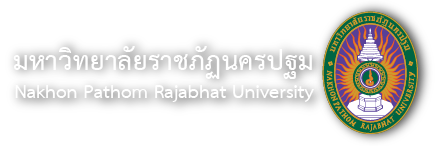 วิธีการประเมินทำได้หลายรูปแบบ เช่น การสำรวจทางโทรศัพท์ โดยมีการสุ่มโทรไปหากลุ่มตัวอย่าง เพื่อสอบถามถึงการรับฟังรายการวิทยุที่ออกอากาศไปแล้ว การประเมินโดยการทำ focus groups เป็นการประเมินที่รวบรวมผู้ฟังรายการวิทยุประมาณ 10-12 คน มาแลกเปลี่ยนข้อมูล ความคิดเห็นกัน เพื่อหาแนวทางในการปรับปรุง การประเมินจากปฏิกิริยาสะท้องกลับของผู้ฟัง จากการเขียนจดหมายมาทางรายการ การโทรเข้ามาพูดคุย การส่งข้อความ SMS หรือการโต้ตอบผ่านทางเว็บไซต์ต่างๆ เป็นการสื่อสารแบบ two way communication การประเมินโดยการสังเกต โดยการออกไปพูดคุยกับกลุ่มเป้าหมายของรายการและสังเกตพฤติกรรมความชอบแล้วนำผลประเมินมาปรับปรุงรายการ การสำรวจอย่างเป็นทางการ คือการทำวิจัยสำรวจอย่างมีระบบขั้นตอน มีแบบสอบถาม เป็นต้น
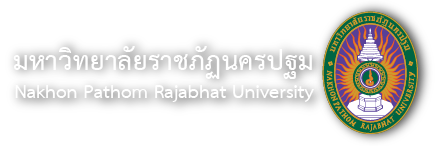 ความนิยมของรายการ (Rating)
เรทติ้ง เป็นเครื่องมือในระดับสากล ในการวัดระดับค่านิยมของรายการวิทยุ หากรายการได้รับความนิยมสูง เรทติ้งจะสูงตามขึ้นด้วย ส่งผลให้ผู้ขายสินค้าตกลงซื้อเวลาในการโฆษณาสินค้าในรายการนั้นๆ ซึ่งรายได้จากการขายเวลาในการโฆษณา ถือเป็นรายได้หลักของการผลิตรายการวิทยุ อย่างไรก็ตามการวัดค่าความนิยมของรายกันนั้นไม่สามารถบอกจำนวนที่แท้จริงของผู้ฟังได้ทั้งหมด บางสถานีไม่มีการวัดเรทติ้ง(rating) เนื่องจากต้องจ้างบริษัทเอกชนในการวัดเรทติ้งและใช้ทุนสูง
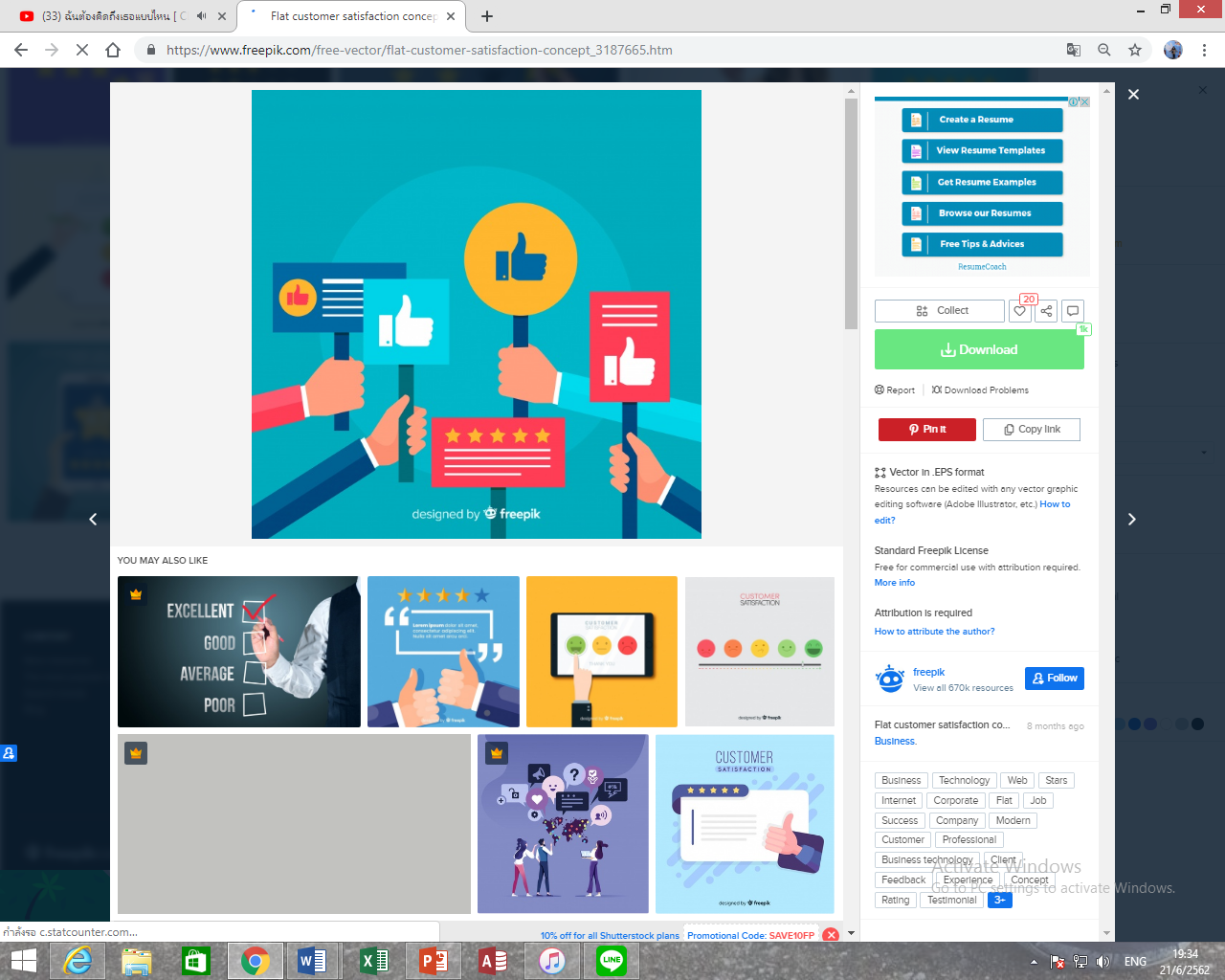 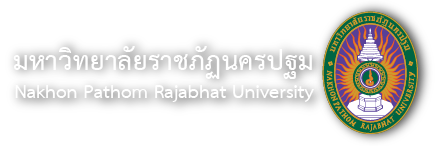 วิธีคำนวณอัตราส่วนความนิยมของรายการ (Rating)
การคำนวณค่าความนิยมของรายการ แบ่งออกได้ 3 ส่วน ดังนี้ 

	1. การนับจำนวนเครื่องรับวิทยุที่เปิดใช้งาน (Sets In Use)
	2. การหาส่วนแบ่งของผู้ฟังรายการแต่ละสถานี (share of audience)
	3. การวัดอัตราส่วนความนิคมของรายการ (rating)
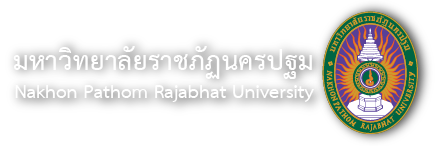 วิธีคำนวณอัตราส่วนความนิยมของรายการ (Rating)
1. การนับจำนวนเครื่องรับวิทยุที่เปิดใช้งาน (Sets In Use) เป็นการหาค่าร้อยละของเครื่องรับวิทยุที่เปิดฟังอยู่ในเวลานั้น โดยหาจากเครื่องที่กำลังเปิดรับอยู่ทั้งหมด หารด้วยจำนวนเครื่องทั้งหมดที่มีอยู่ในเขตที่ทำการสำรวจ
สูตรการคำนวณ SIU   = 	จำนวนเครื่องรับวิทยุที่เปิดฟังอยู่  x  100
			จำนวนเครื่องทั้งหมดในพื้นที่สำรวจ
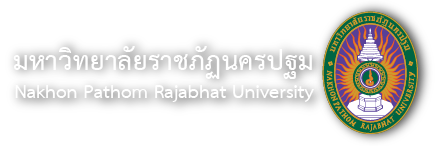 วิธีคำนวณอัตราส่วนความนิยมของรายการ (Rating)
2. การหาส่วนแบ่งของผู้ฟังรายการแต่ละสถานี (share of audience) เป็นการหาส่วนแบ่งของผู้ฟังของรายการ โดยคิดจากจำนวนเครื่องที่เปิดรับอยู่ หารด้วยจำนวนเครื่องของการเปิดรับแต่ละสถานี
สูตรส่วนแบ่งผู้ฟังรายการของแต่ละสถานี = 	จำนวนเครื่องรับวิทยุที่เปิดฟังอยู่  x  100
					จำนวนเครื่องที่เปิดรับแต่ละสถานี
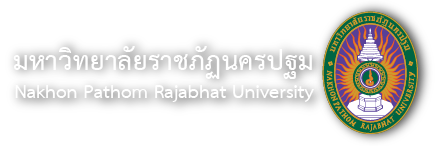 วิธีคำนวณอัตราส่วนความนิยมของรายการ (Rating)
3. การวัดอัตราส่วนความนิคมของรายการ (rating) เป็นการหาจำนวนผู้ฟังในช่วงเวลาใดเวลาหนึ่งของแต่ละสถานี ตัวเลขจะแสดงถึงยอดร้อยละของผู้ฟังที่เปิดรับรายการนั้น
สูตรการวัดความนิยมรายการ = 	จำนวนเครื่องที่เปิดรับแต่ละสถานี  x  100
				จำนวนเครื่องทั้งหมดในพื้นที่สำรวจ